8tř.
Alkalické kovy(strana: 58 v učebnici)
Udělejte si výpisky z přiložené prezentace Alkalické kovy.
Písemně do sešitu odpovězte na otázku sova č.6 ze strany 58 v učebnici).
Alkalické kovy
Ing.L.Johnová
ZŠ Lom
Alkalické kovy
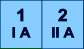 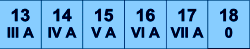 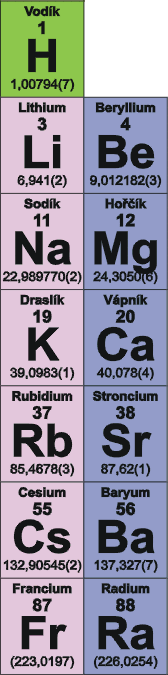 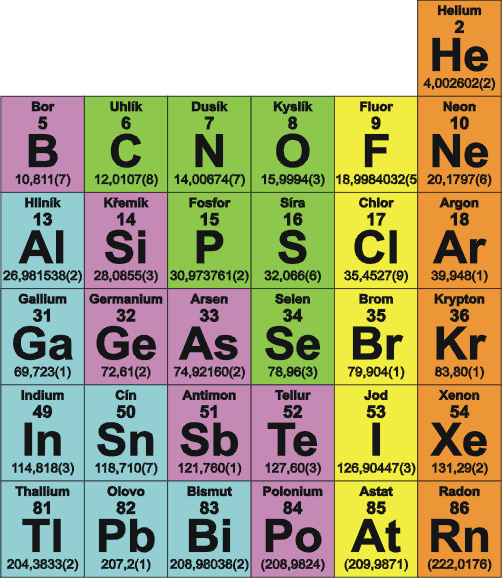 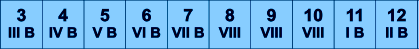 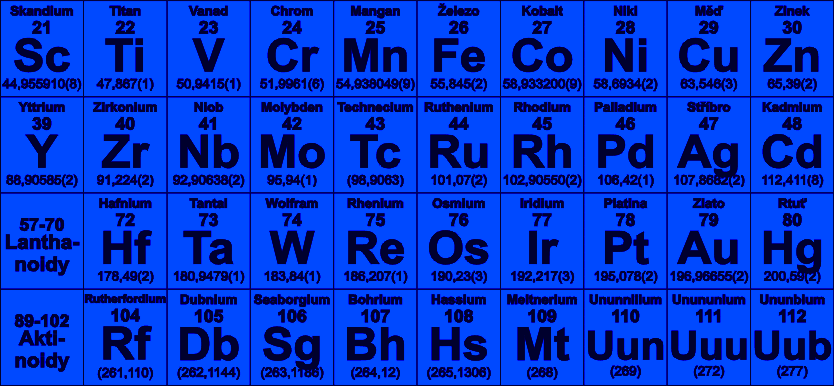 - mají jeden valenční elektron
- velmi reaktivní – vždy ve sloučeninách
- musí se uchovávat v petroleji
- vytvářejí kationty
měkké, stříbrolesklé, lehké, nízká teplota 
   tání a varu
- bouřlivě reagují s vodou
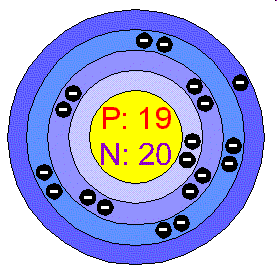 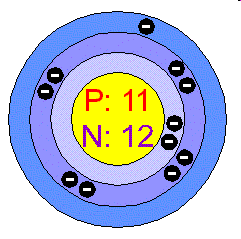 draslík
sodík
- kationty zbarvují plamen charakteristickou barvou – plamenová zkouška
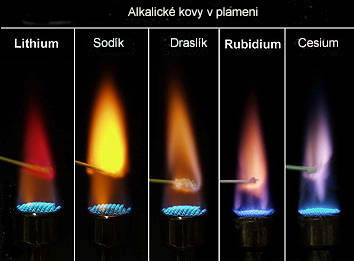 karmínově červená
světle fialová
světle oranžová
fialová
žlutá
Použití alkalických kovů
- páry sodíku – náplň sodíkových výbojek
slitina sodíku a draslíku – chladící směs v 
                             jaderných reaktorech
sodík a draslík patří mezi deset 
   nejrozšířenějších prvků v zemské kůře
Nejdůležitější sloučeniny
Lithium
– chlorid lithný - LiCl – v klimatizačních zařízeních
- uhličitan lithný - Li2CO3 – léky v psychiatrii
Sodík, draslík
- chlorid sodný – NaCl – kuchyňská sůl
- hydroxidy – výroba mýdla, papíru, čištění odpadů
- uhličitany – výroba skla, u. sodný – soda
dusičnany – výroba hnojiv, třaskavin, konzervace 
                       masa